Svet dronov
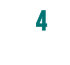 Ako pracuje kvadrokoptér
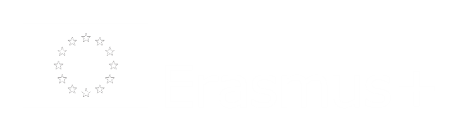 1
Ako pracuje kvadrokoptér?
Aby mohol dron lietať, konkrétne kvadrokoptér, musí byť zložený zo štyroch hlavných ovládacích prvkov: zatáčanie, stúpanie, vybočenie, plyn.
2
Ako pracuje kvadrokoptér?
3
Zatáčanie (Roll)?
Posúva kvadrokoptér doľava alebo doprava. Vykoná to stlačením pravého držiaka vysielača doľava alebo doprava.






Nazýva sa to "rolovanie", pretože doslova posúva kvadrokoptér.
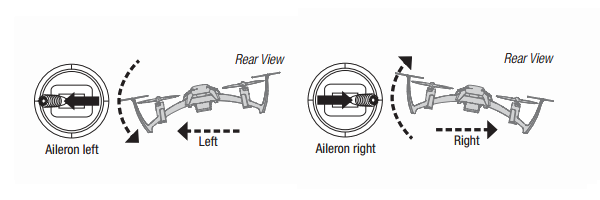 4
Posun (Pitch)?
Posun je pohyb kvadrokoptéra dopredu a dozadu. Vykonáva sa tým, že sa vysunie pravý ovládač na diaľkovom riadení dopredu alebo dozadu.
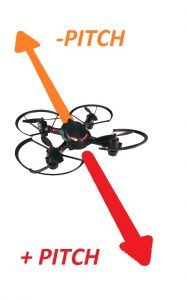 5
Otočenie (Yaw)?
Otočenie je odchýlka/otáčanie hlavy kvadrokoptéra buď doprava alebo doľava. Inými slovami, otáča kvadrokoptéra v smere alebo proti smeru hodinových ručičiek.
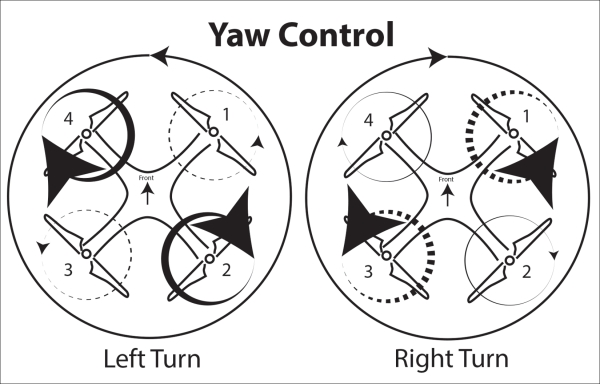 6
Zmena výšky?
Vrtule kvadrokoptéra majú dostatočnú silu, aby umožnili dronu pohybovať sa vertikálne nahor a nadol.
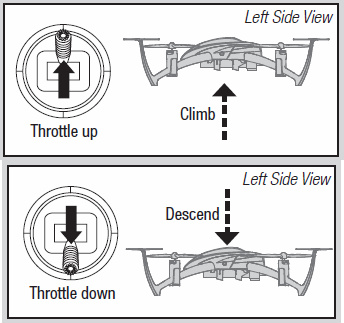 7
Roll vs Pitch vs Yaw
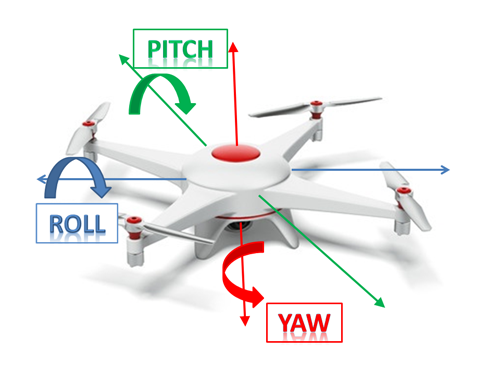 8
?
WELL DONE!
Now you can move on to the next topic...

 Drone Applications!
9